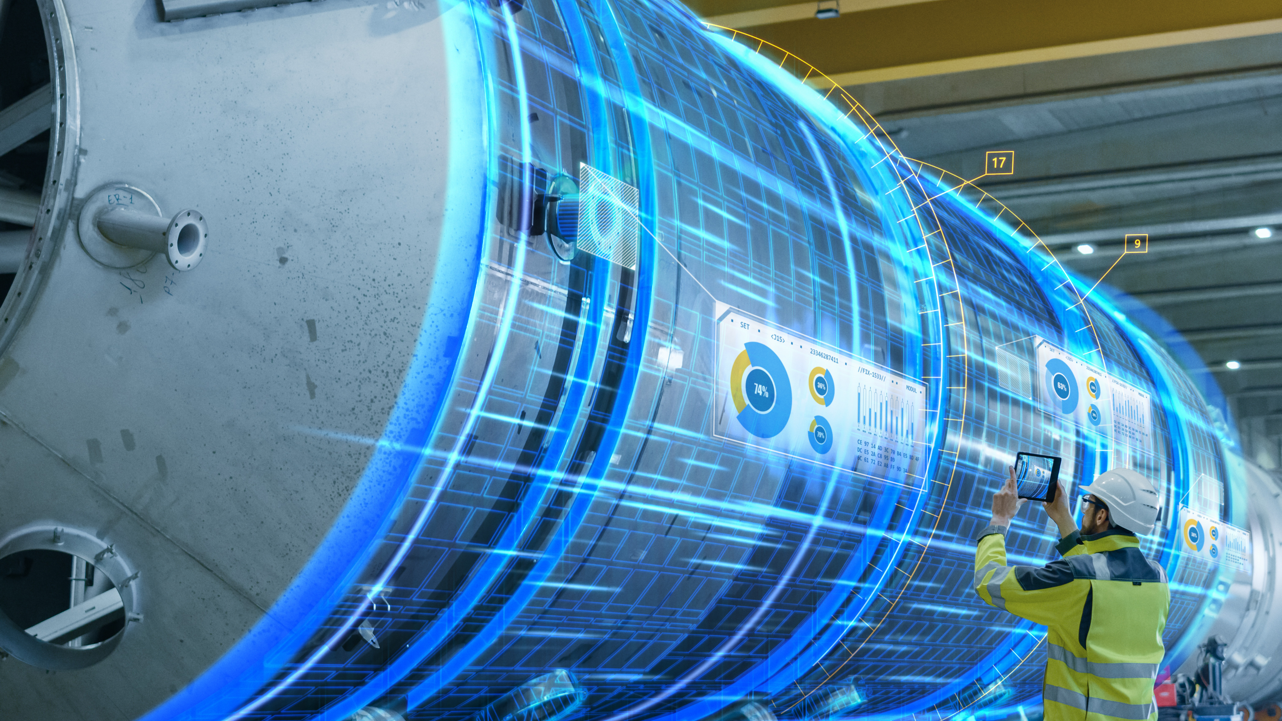 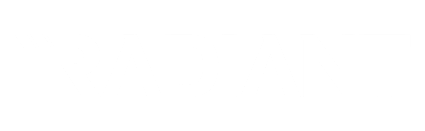 HOW AUGMENTED REALITY 
IS TRANSFORMING 
FIELD SERVICE MANAGEMENT
Challenges in Field Service Management
Inadequate skills trainingLittle or no formal training.
High technician turnoverAging workforce and fewer people entering trade.
Inconsistent service deliveryMany technicians are contracted through a third parties.
Reliance on short-term laborLittle or no adherence to appropriate standards and practices.
[Speaker Notes: Best-in-Class organizations are embracing emerging technologies like Augmented Reality (AR) to help manage these new workforce pressures.]
Augmented Reality Defined
Overlays digital information including schematics, instructions, annotations, and performance and condition status on physical assets.
AR can be experienced on Smart Phones & Tablets to wearable headsets like the Microsoft HoloLens.
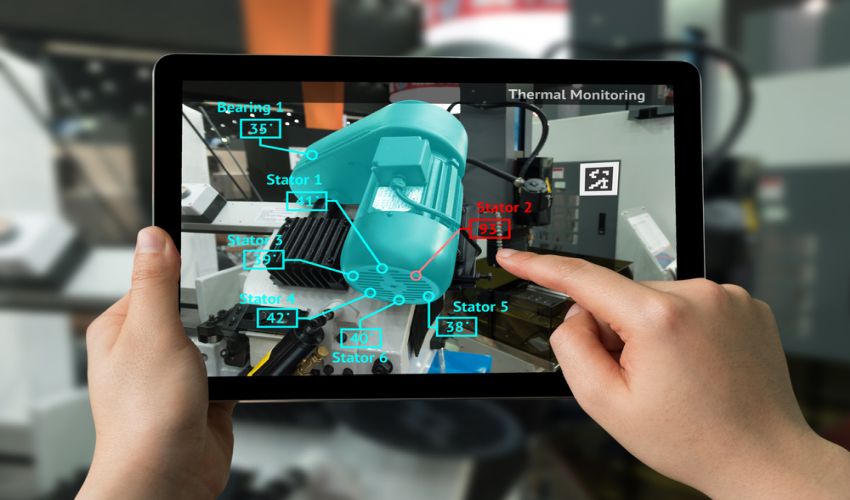 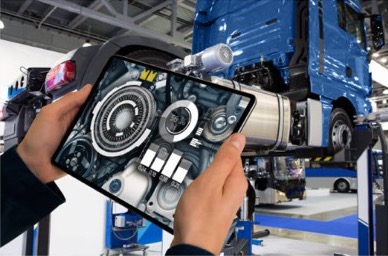 Augmented Reality Benefits
Highly effective & immersive training
Engaging Sales & Marketing
Cost effective & Immersive Product Design - IoT and Digital Twin
Efficient & effective Field Service
[Speaker Notes: No Longer seen as marketing “gimmick”  > Has evolved to show measurable impact through the entire product lifecycle and customer experience.]
Augmented Reality for Field Service
Training
Expert Assistance
Field Guides
Faster knowledge transfer
Just-in-time
Access to subject matter expertise
Increase know-how
Faster time to resolution
Take the equipment to the expert instead of taking the expert to the equipment
Improves retention rates
Reduce errors
Efficient
Operational consistency
Information accessibility
Improve quality
Performance excellence
Improve outcomes
Enable process optimization
Field Service Use Case: Combi Boiler Installation and Maintenance
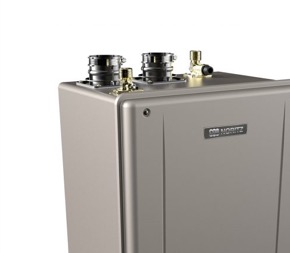 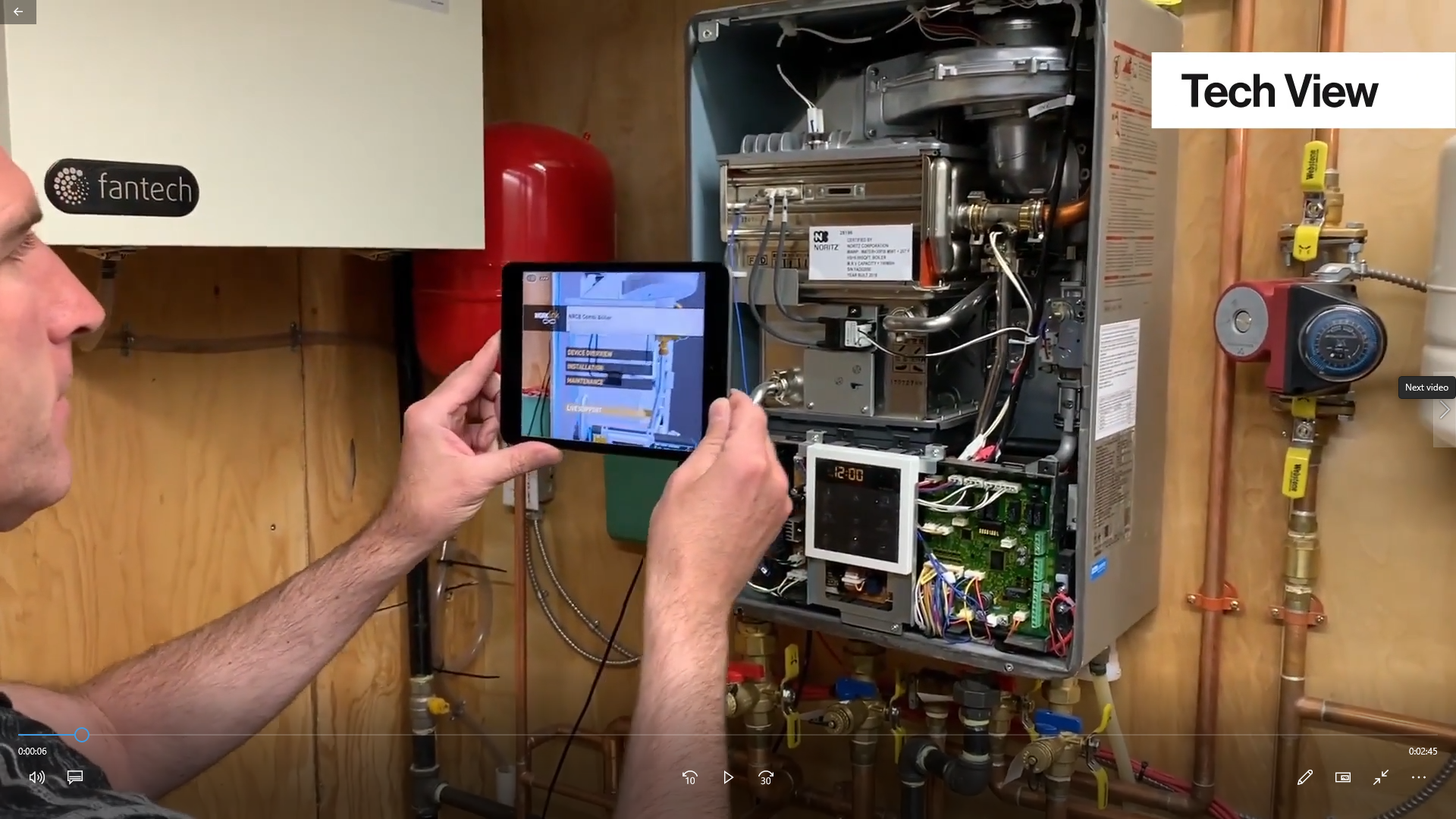 Installations (USA)1,000s
Field Technicians3rd Party
ExpertsNone
NORITZ (Residential)
Client
Challenge
NRCB Combi Boiler installed and maintained by 3rd party; quality of service not regulated
Solution
3rd party servicing using AR visual instructions + remote expert access; service completion checklists and insights.
Field Service Use Case: Mitsubishi MPIO Board Repair
Installations (USA)+200
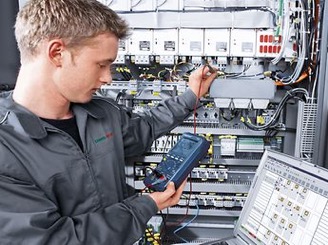 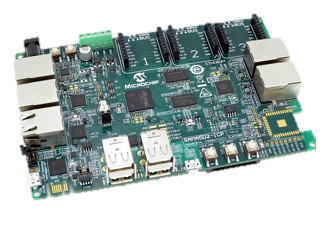 Field Technicians30
Experts8
Mitsubishi
Client
Challenge
Industrial equipment power supply control board, replacement labor was expensive
Solution
Client servicing using AR visual instructions + remote expert
Augmented Reality Impact on Field Service
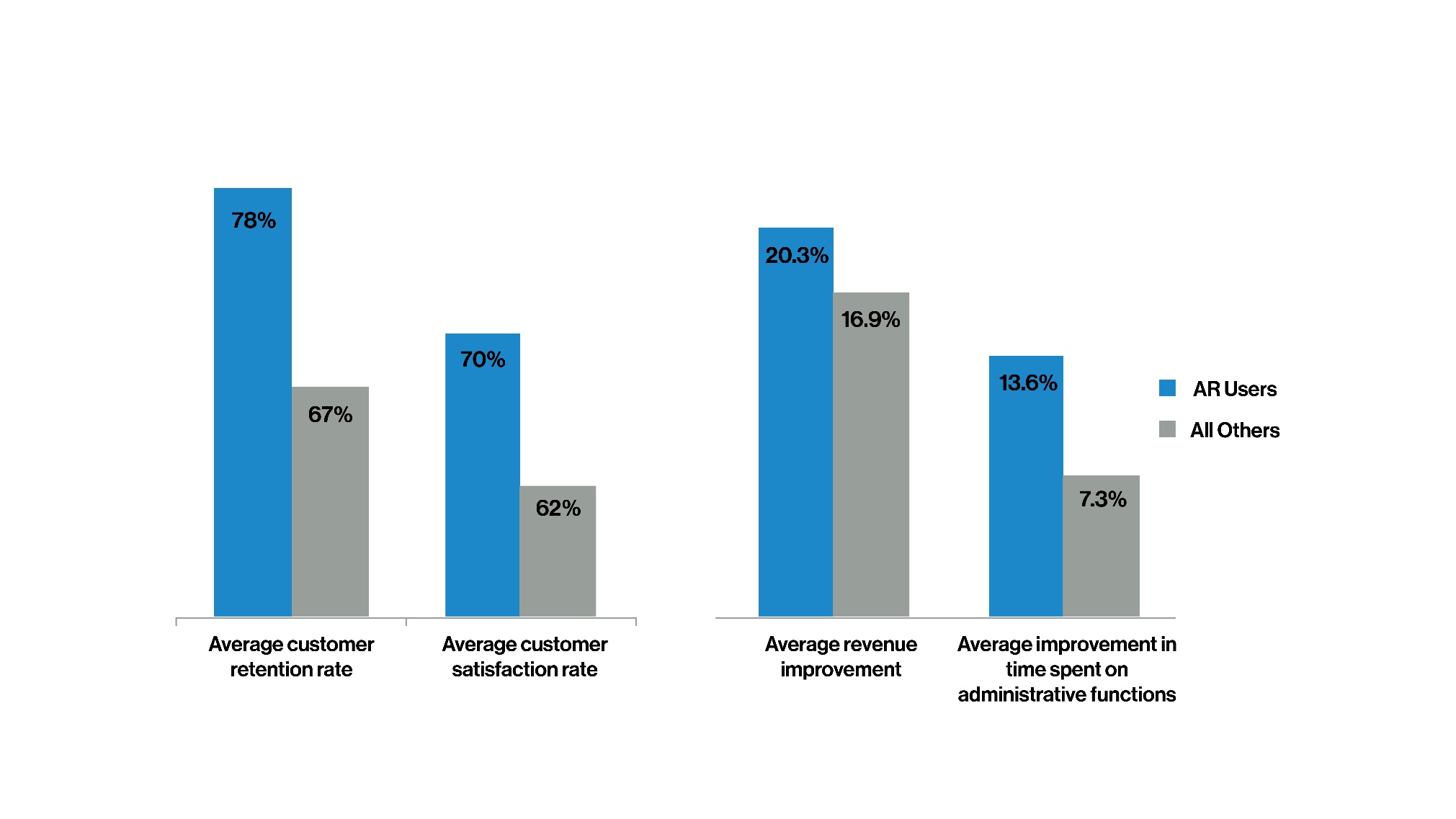 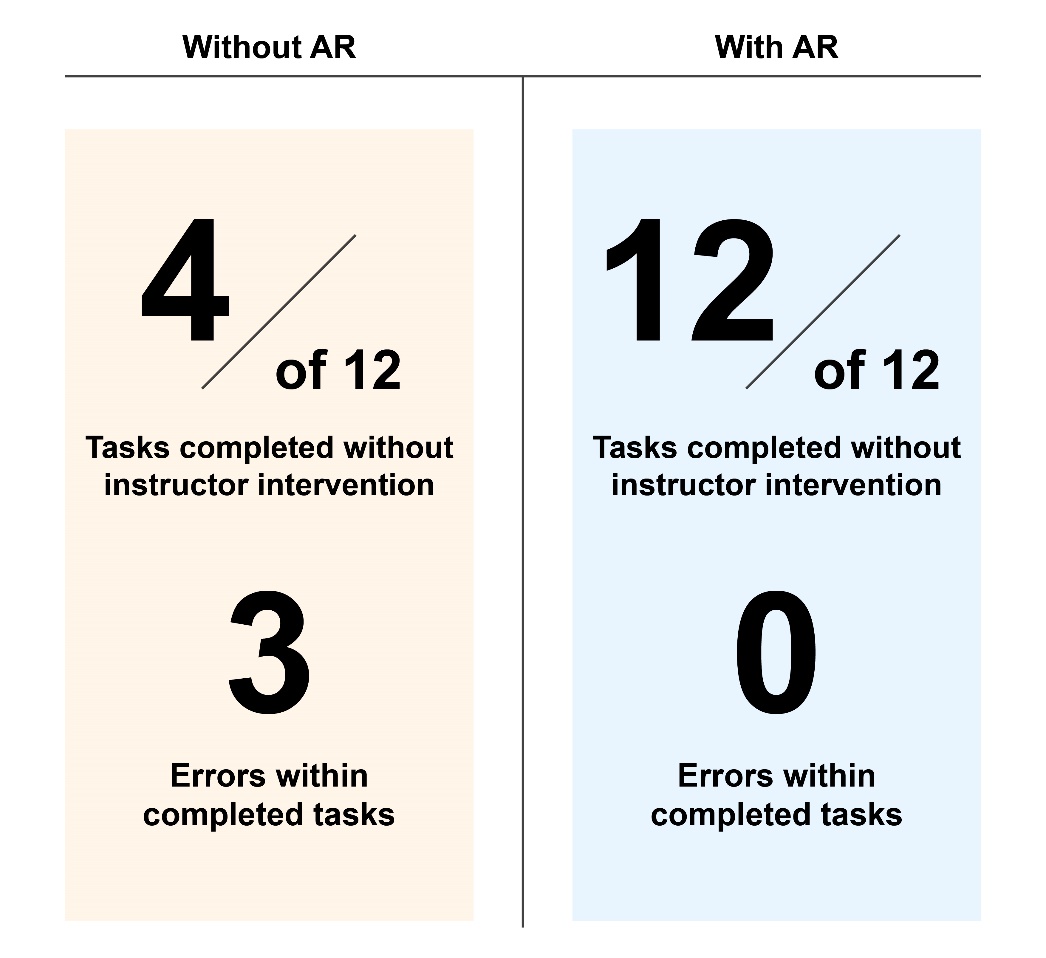 [Speaker Notes: Field Service can become a discipline that can be supercharged with smart use of Augmented Reality]
Augmented Reality Maturity Model
Lead 
[Best in Class]
No Maturity
Explore
Deploy
Connect & Scale
Immersive technology discussed, no implementation strategy.
Research industry ideas, develop use cases, Explore technology, Build Proof of Concept.
Develop platform strategy, deploy use cases that solve business problems. Establish workflows and KPIs based on experience.
Connect AR platform  strategy to boarder enterprise IT ecosystem, deploy across multiple departments with operating workflows, training, measure business value.
Re-invent all processes with AR workflows. ROI is being maximized, KPI driven. Interconnected HW/SW leveraging 5G and edge computing.
Augmented Reality in Your Business
1. Immediate returns
2. Measure outcomes
3. Thoughtful implementation
4. Optimal mix
Find out which business areas & which projects will immediately benefit from AR capabilities.
Understand your KPIs, build insights dashboards, collect data & measure.
Tech platforms, IoT, physical assets, workflow changes, design changes.
Tech – Expert communication, Step-by-step AR tutorials, AR customer self-service.
Success requires focusing on those applications that will return the most value
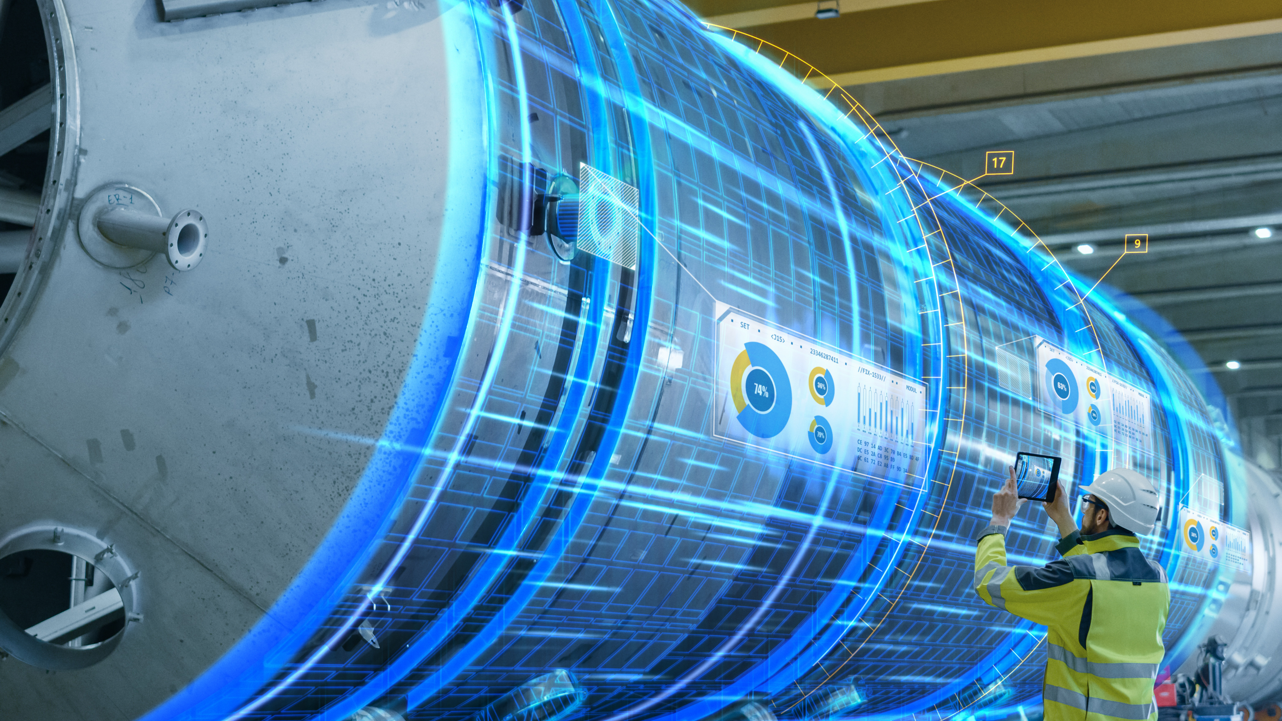 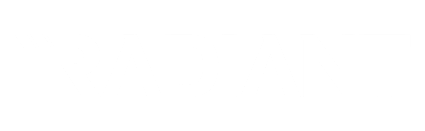 Contact us to discuss our collaboration partner program and start building your proof of concept now.
Thank you!
For more information, please contact us: 
info@radiant.digital
surya.prakash@radiant.digital
[Speaker Notes: Radiant specializes in technology solutions, driven by proven methodologies, to help navigate the journey to the digital enterprise.]